Экологические проблемы микрорайона Бабаевского
Мы 6 «а» КЛАСС
Совершили экскурсию по нашему микрорайону и обнаружили  много экологически опасных мест
Свалки бытовых отходов и мусора – ОПАСНЫ!
Бродячие собаки представляют угрозу для человека
Астраханский газоперерабатывающий завод – 60 км
Завод  вырабатывает природный газ, из которого получают бензин, бытовой газ, серу. Все это используется для нужд городов и сёл России, но в тоже время в атмосферу  выбрасываются отходы – сероводород, сернистый ангидрид, за которым строго следят контролирующие органы
Летом на берегу реки купаются дети и взрослые, а по соседству автомобилисты моют машины. Грязь от машины попадает в воду. Бензин и техническое масло образуют пленку на воде, которая не пропускает воздух для рыб и других обитателей.
Автомобильные пробки – главная проблема!
При въезде в микрорайон располагается автозаправочная станция, рядом с ней находятся магазины и рынок.
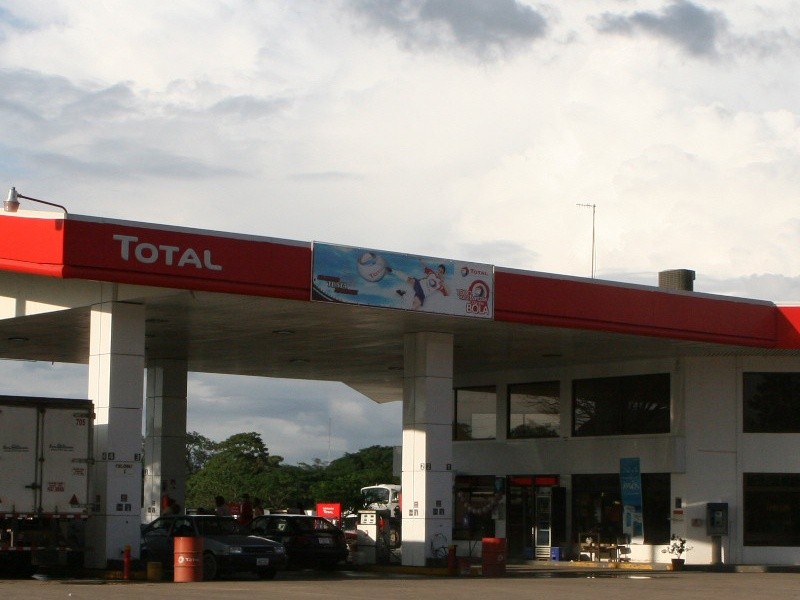 Автомобильные стоянки, гаражи находятся вблизи школы, и жилых домов
Мы рубим лес, устраиваем свалки.Но кто, же под защиту все возьмет?Пусты ручьи, в лесу одни лишь палкиПодумайте, а что нас дальше ждет?Пора бы человечеству понять,Богатство у природы отбирая,Что землю нужно тоже охранять:Она, как мы, такая же – живая!